Urządzenie wej/wyj
Marcin Wojnowski
Urządzenia wejścia/wyjścia
Pracę komputera możemy podzielić na trzy etapy:
Wprowadzanie danych
Przetwarzanie danych
Prezentowanie wyników

Wprowadzanie danych jest realizowane przez urządzenia wejściowe.
W celu zaprezentowania naszych wyników pracy korzystamy z urządzeń wyjściowych.
Urządzenia zewnętrzne (wej/wyj) nazywamy urządzeniami peryferyjnymi
Urządzenia wejścia
Klawiatura to podstawowe urządzenie wejściowe służące do porozumiewania się z komputerem. Uderzając w jej klawisze, wprowadzamy do komputera polecenia i teksty, a efekt naszej pracy wyświetlany jest na monitorze.
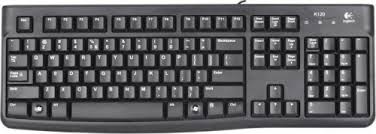 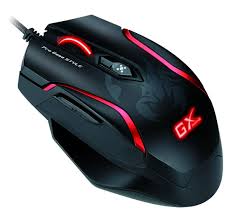 Urządzenie wejścia
Mysz nazywamy urządzeniem wejściowym, gdyż umożliwia nam wydawanie komputerowi poleceń za pomocą kursora na ekranie monitora.
Rodzaje myszek:
bezprzewodowe - wykorzystujące technologię podczerwieni lub fal radiowych;
-  trackball, czyli odwrócona myszka z dużą kulką, którą obraca się palcami, jest przydatna w pracy z aplikacjami wymagającymi dużej precyzji ruchu.
Urządzenie wejścia
Joystick - jest wejściowym urządzeniem peryferyjnym, służącym najczęściej fanom gier komputerowych do sterowania obiektami w grze.
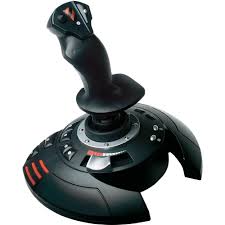 Urządzenia wejścia
Rysownica zwana również tabletem graficznym
Możemy na tablecie rysować jak na kartce papieru - z tym, że obrazek powstaje nie na tablecie, a na ekranie monitora. Rysowanie za pomocą tabletu jest prostsze niż przy użyciu tradycyjnej myszki.
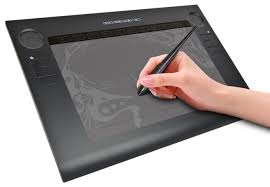 Urządzenie wejścia
Skaner służy do wczytywania obrazów (rysunków, fotografii, tekstu, pisma odręcznego)  ze skanowanej płaszczyzny do pamięci komputera. Jakość skanowania przez skaner mierzona jest w jednostce dpi (ang. dots per inch - punkty na cal), jest to jednostka rozdzielczości zarówno skanerów jak i drukarek. Im więcej dpi, czyli im więcej punktów na jednostce długości jest w stanie odczytać skaner, tym dokładniejszy jest uzyskany obraz.
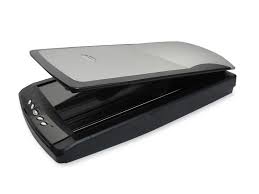 Urządzenie wejścia
Kamera zamienia widziany obraz na informacje czytelne dla komputera. Kamera pozwala na video konferencje w internecie. Ustawiamy ją zazwyczaj na podwyższeniu, aby dobrze mieścić się w kadrze (najczęściej na górnej krawędzi obudowy monitora).
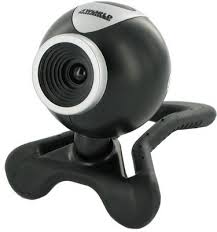 Urządzenie wejścia
Mikrofon – urządzenie zamieniające głos (dźwięk) na informacje czytelne dla komputera.  Przydatny zwłaszcza w czasie pracy z aplikacjami multimedialnymi, takimi jak np. programy do nauki języków obcych.
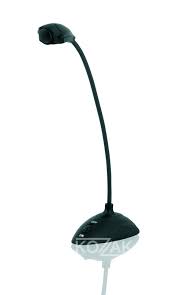 Urządzenia wejścia
Touchpad
Urządzenie wyjścia
Drukarka - (ang. printer) służy do przenoszenia efektów pracy komputera na arkusz papieru, folię albo dowolny inny materiał, na którym drukarka może drukować. Ze względu na metodę druku dzielimy je głównie na trzy rodzaje: laserowe, atramentowe, igłowe.
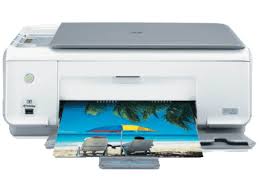 Urządzenie wyjścia
Monitor – jest to podstawowe urządzenie do wyprowadzania informacji z komputera. Może pracować w trybie tzw. graficznym (wyświetla znaki) lub w trybie graficznym (obraz składa się z punktów).
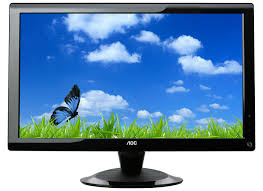 Urządzenia wyjścia
Głośniki – urządzenie wyjścia podłączane do karty dźwiękowej, służące do „wyprowadzania” dźwięków z komputera.
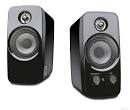 Urządzenie wyjścia
Ploter - urządzenie znajdujące zastosowanie w praktyce inżynierskiej. Na podstawie danych przesyłanych z komputera wykreśla on z bardzo wysoką precyzją rysunki techniczne, schematy elektroniczne, projekty.
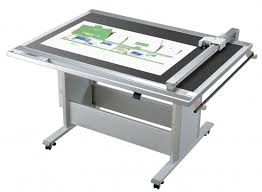 Urządzenie wejścia i wyjścia
Modem -  jest urządzeniem peryferyjnym, które przetwarza dane komputerowe na dźwięki. Jest to postać, nadająca się do transmisji za pomocą analogowych dróg łączności, takich jak: linie telefoniczne, łącza radiowe czy satelitarne.
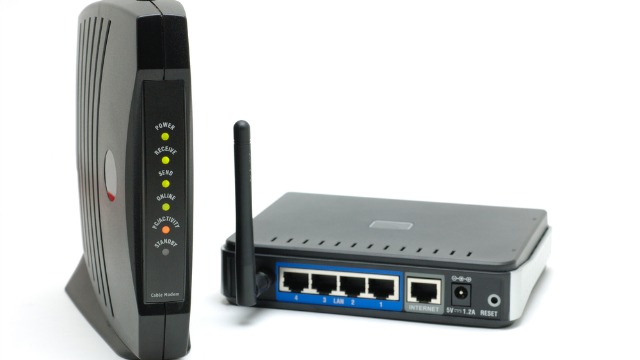 Urządzenie wejścia i wyjścia
Dysk twardy
Napęd dyskietek
Napęd DVD
Pendrive
Pytania powtórzeniowe:
1. Omów przeznaczenie wybranego przez siebie urządzenia. Do jakiej grupy można je zaliczyć?
Praca domowa:
Napisz, jakie urządzenia we-wy posiadasz w domu? Podaj ich dokładne nazwy oraz przyporządkuj do poszczególnych grup.